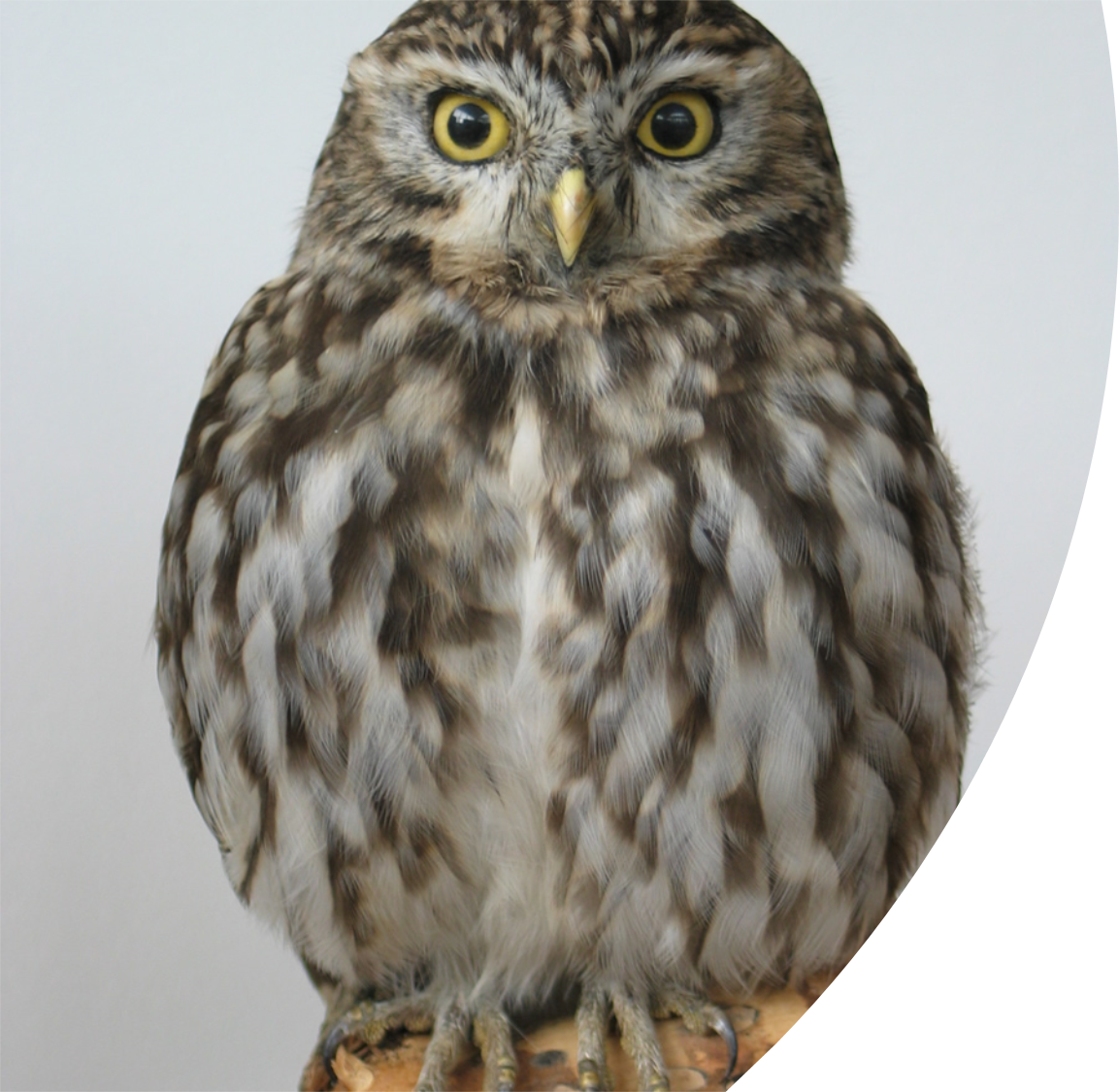 James 5: 1-11
More important wisdom
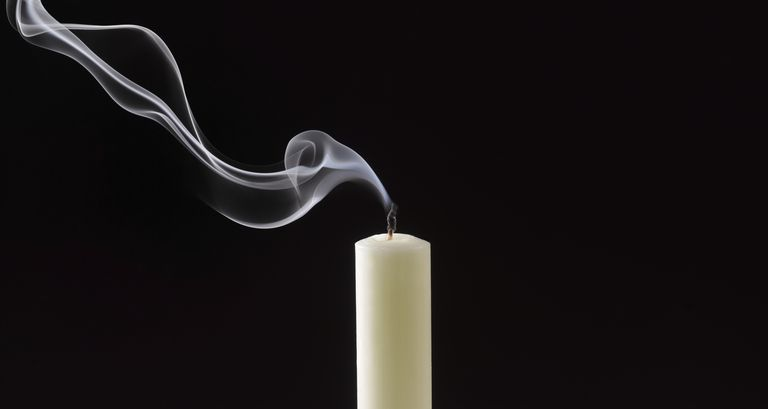 What is your life?
(James 4:14)
The Heart
The heart is the source of all that shapes our life…
Keep your heart with all diligence,
For out of it spring the issues of life.
(Proverbs 4:23)
The Lord Jesus said:
“Woe to you who are rich,
for you have received your consolation.”
(Luke 6:24)
James said:
Come now, you rich, weep and howl for your miseries that are coming upon you!
(James 5:1)
Problem 1
Do not lay up for yourselves treasures on earth … 

For where your treasure is, there your heart will be also.
(Matthew 6:19, 21)
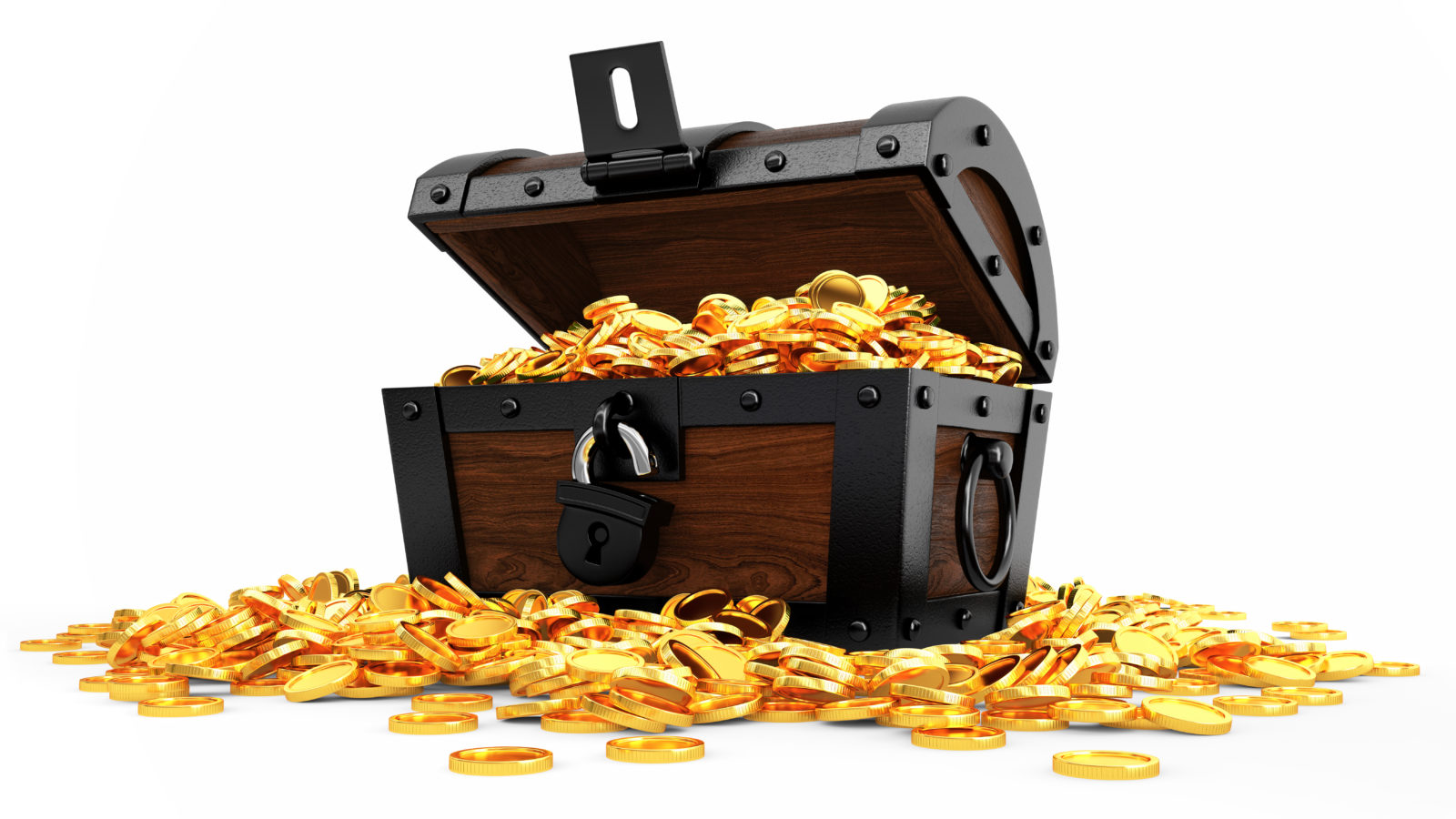 But God said to him, “Fool!” 
(Luke 12:20)
But God said to him, “_  _  _  _!” 
(Luke 12:20)
So is he who lays up treasure for himself, and is not rich toward God.
              (Luke 12:21)
Problem 2
Will you set your eyes on that which is not?For riches certainly make themselves wings;They fly away like an eagle toward heaven.
(Proverbs 23:5)
He who oppresses the poor to increase his riches,and he who gives to the rich, will surely come to poverty.
(Proverbs 22:16)
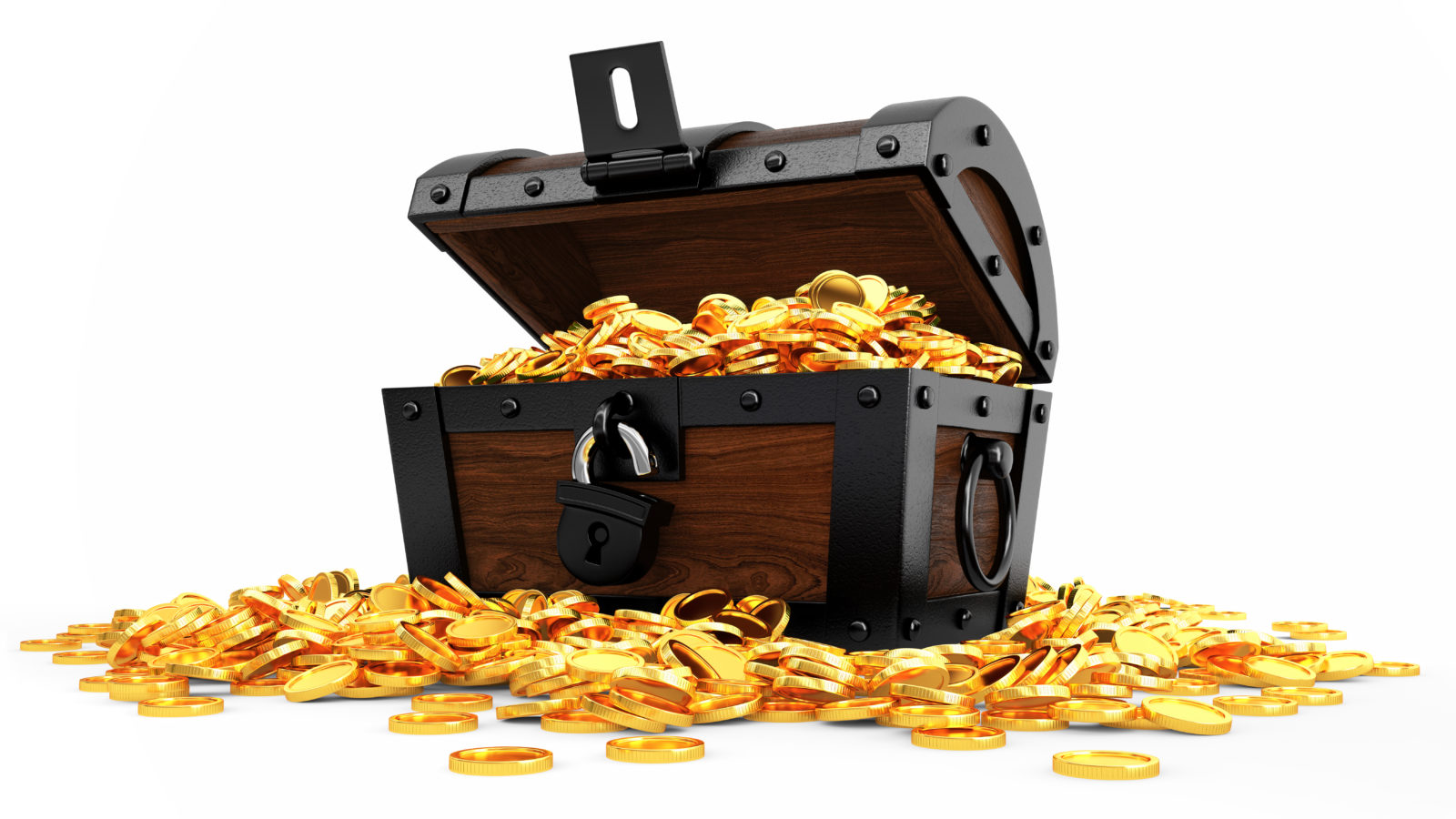 The blessing of the LORD makes one rich,and He adds no sorrow with it.
(Proverbs 10:22)
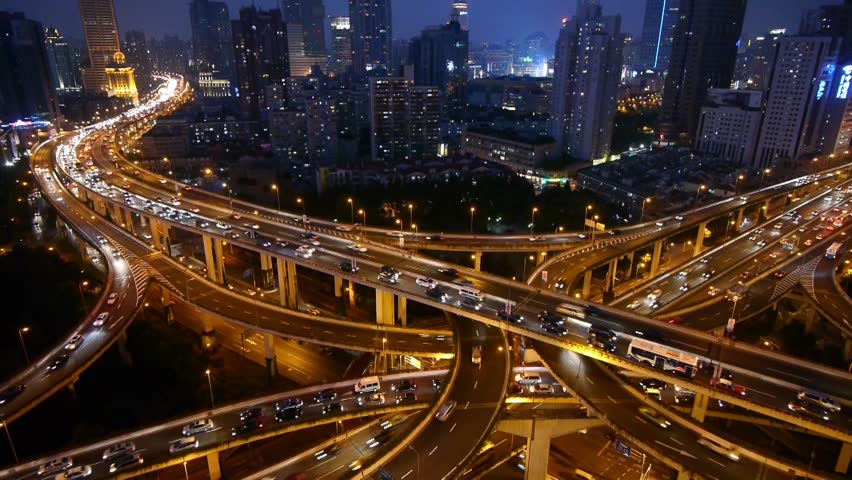 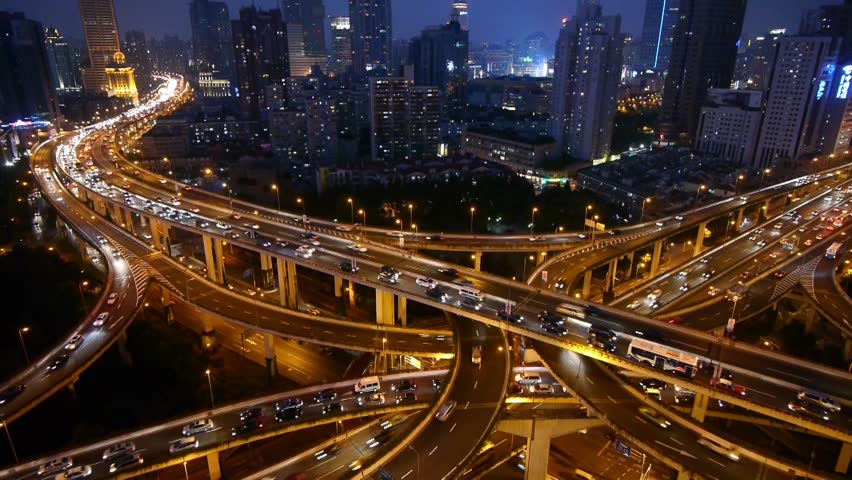 This world,
this life.
The day of the Lord will come as a thief in the night
(2 Peter 3:10)
Jesus said:
I am the light of the world.
(John 8:12)
The problem for the believers
Therefore, 
be patient, brethren, 
until the coming of the Lord.
(James 5:7)
Therefore, be patient, brethren, until the coming of the Lord.
(James 5:7)
But when…?
We don’t know the day or the hour  (See Matthew 24:36)

 It has been soooo long!  
True!   (See 2 Peter 3:1-13)
No one waits more than a lifetime  (see Hebrews 9:27)
He rose again, so He will come again

 Therefore, be ready!  (Mark 13:33-37)
Another  problem for the believers
Do not grumble against one another, brethren…
(James 5:9)
We shall all stand before the judgment seat of Christ. 
(Romans 14:10)
Behold, the Judge is standing at the door!
(James 5:9)
Therefore, be patient, brethren, until the coming of the Lord.
(James 5:7)
A good heart:
Rejoicing in hope,

Patient in tribulation,

Continuing steadfastly in prayer.
(Romans 12:12)
​There was a man in the land of Uz, whose name was Job; and that man was blameless and upright, and one who feared God and shunned evil.
(Job 1:1)
Then, 42 chapters later…
I have uttered what I did not understand,Things too wonderful for me, which I did not know.
(Job 42:3)
Now the LORD blessed the latter days of Job more than his beginning …
(Job 42:12)
Therefore, 
be patient, brethren, 
until the coming of the Lord.
(James 5:7)
“Well done, good and faithful servant…”
(Matthew 25:21)